Take my yoke upon you
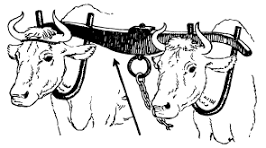 Matthew 11:28-30 (The Living Bible)
Come to me and I will give you rest—all of you who work so hard beneath a heavy yoke. Wear my yoke—for it fits perfectly—and let me teach you; for I am gentle and humble, and you shall find rest for your souls; for I give you only light burdens.”
God’s peace is beyond understanding and will keep your hearts and minds at one with Christ Jesus 				(Colossians 3:15 the Truth)
In all your ways acknowledge him and he shall direct your paths 	(Proverbs 3:6 (ASV))
Let the peace of Christ be a guiding principle in your life 			(Colossians 3:15 The Truth)
John 14:15-17 (NLT)
“If you love me, obey my commandments. And I will ask the Father, and he will give you another Advocate, who will never leave you. He is the Holy Spirit, who leads into all truth.
The Lord helps the fallen and lifts those bent beneath their loads. 		(Psalm 145:14 NLT)
For when we suffer in our own bodies, we share in Jesus’ own passion and death, so that His risen life may also be revealed through our bodies 			(2 Corinthians 4:10 The Truth)